Section 2.1
Introduction 
to Functions
Relation
Definition of a Relation
A relation is any set of ordered pairs.  
The set of all first components of the ordered pairs is called the domain of the relation 
and the set of all second components is called the range of the relation.
Objective 1
Find the domain and range of a relation.
Objective 1: Example
Find the domain and range of the relation:	 

	The domain is the set of all first components. Domain: 
	
	The range is the set of all second components. Range:
Objective 2
Determine whether a relation is a function.
Functions
Definition of a Function
A function is a correspondence from a first set, called the domain, to a second set, called the range, such that each element in the domain corresponds to exactly one element in the range.
(Each x corresponds to exactly one y in a function. However, a y value may be the image of more than one x.)
For example, the following relation is a function:
                                           Note that the y value 3 is the image of two x values.
Example
Determine whether the following is a function.



Yes, because none of the members of the domain correspond to more than one member of the range.
1
drums
guitar
2
violin
3
flute
4
Domain
Range
Example
Determine whether the following is a function.




No, because one of the members of the domain, 9, corresponds to more than one member of the range.
3
ants
beetles
8
crickets
5
moths
9
Domain
Range
Example
Determine whether each relation is a function:
(a) 
       Yes – a function
(b) 
	No – not a function since 1 is mapped to 2   and 10
(c)
       Yes – a function
Objective 2: Example
2a.	Determine whether the relation is a 	function: 
 	5 corresponds to both 6 and 7. If any 	element in the domain corresponds to 	more than one element in the range, 	the relation is not a function. 
	Thus, the relation is not a function.
Objective 2: Example
2b.	Determine whether the relation is a 	function: 
 	Every element in the domain 	corresponds to exactly one element in 	the range. No two ordered pairs in the 	given relation have the same first 	component and different second 	components. 
	Thus, the relation is a function.
Objective 3
Evaluate a function.
Functions as Equations
Functions are usually given in terms of equations rather than as sets of ordered pairs.
For example, consider the function 
For each value of x, there is one and only one value of y.
The variable x is called the independent variable and the variable y is called the dependent variable.
Function Notation
If an equation in x and y gives only one value of y for each value of x, then the variable y is a function of the variable x.
When an equation represents a function, the function is often named by a letter such as f, g, h, F, G, or H.
The output value, the y value, is often denoted by f(x), read “f of x” or “f at x”
The notation         does not mean “f times x”. The notation describes the value of the function f at x.
Example
Find the indicated function value:		
		    for

					Replace x with 3
					Evaluate the exponent
					Multiply
					Add and Subtract
Example
Find the indicated function value:					for

					Replace z with -4
					Evaluate the exponent
					Multiply
					Add
Objective 3: Example
3a.	Find         for
Objective 3: Example
3b.	Find           for
Objective 3: Example
3c.	Find           for
Objective 3: Example
3d.	Find                for
Objective 3: Example
3e.	Function g is defined by the following 	table:




				Find
Objective 3: Example (cont)
To find          locate 1 in the x-column.



				When the input is 1, the 				output is 0.
				Thus
Objective 3: Example
3f.	Function g is defined by the following 	table:



				Find
Objective 3: Example (cont)
Locate 3 in the         column. Note that it                   occurs twice, when         and when 
 




       				 Thus,          or
Section 2.2
Graphs 
of Functions
Objective 1
Graph functions by plotting points.
Graphs of Functions
The graph of a function is the graph of its ordered pairs. 



 For example, the graph of            is the set of points           satisfying
Example
Graph the function
Example (cont)
Objective 1: Example
1.	Graph the functions                 and                              		              in the same rectangular 	coordinate system. Select integers for 	x, starting with       and ending with 2. 	How is the graph of g related to the 	graph of f ?
Objective 1: Example (cont)
Make a table for
Objective 1: Example (cont)
Make a table for
Objective 1: Example (cont)
Plot the points and draw the lines that 	pass through them.





	The graph of g is the graph of f shifted 	down by 3 units.
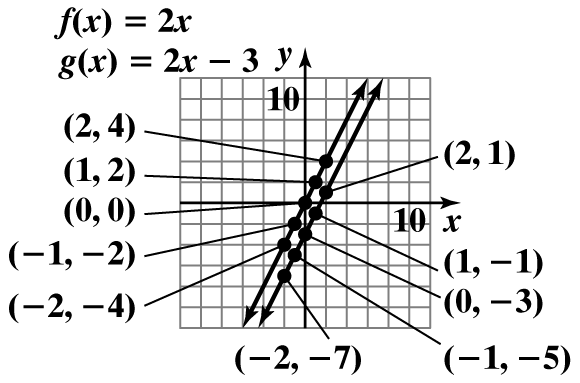 Objective 2
Use the vertical line test to identify functions.
The Vertical Line Test for Functions
If any vertical line intersects a graph in more than one point, the graph does not define y as a function of x.
Example
Use the vertical line test to identify graphs in which y is a function of x.
(a)
(b)
(c)
Example (cont)
(a)
(b)
(c)
y is a function of x
y is not a function of x
y is a function of x
Example (cont)
This graph is not a function since 			the blue vertical line indicated, 			intersected three points of the 			graph. Here, three values of y 			correspond to one value of x. For 			example, the points indicated 			might have been 	                        and             . The x value of      then mapped to three distinct y values and not just one. 
The vertical line test is just a quick visual method for determining whether you have a function.
(b)
y is not a function of x
Objective 2: Example
2.	Use the vertical line test to determine if 	the graph represents y as a function of x.




	The graph passes the vertical line test 	and thus y is a function of x.
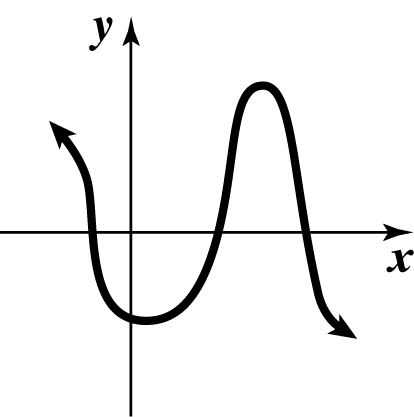 Objective 3
Obtain information about a function from its graph.
Graphs of Functions
Example
The figure shows the cost of mailing a first-class letter,         as a function of its weight, x, in ounces. Use the graph to answer the following questions.
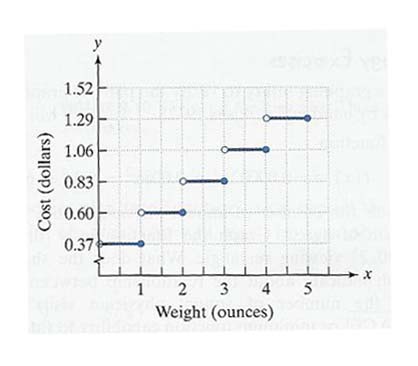 Example (cont)
(a)	Find         What does this mean in 	terms of the variables in this situation?
(b) 	Find         What does this mean in 	terms of the variables in this situation?
(c) 	What is the cost of mailing a letter that 	weighs 1.5 ounces?
(d) 	What is the cost of mailing a letter that 	weighs 1.8 ounces?
Example (cont)
(a)	Find         What does this mean in 	terms of the variables in this situation?
					                   This 					means that when a 					first-class letter 					weighs 3 ounces, 					postage costs 					83 cents.
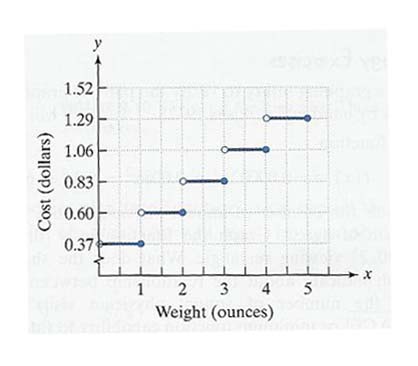 Example (cont)
(b) 	Find         What does this mean in 	terms of the variables in this situation?
					                   This 					means that when a 					first-class letter 					weighs 4 ounces, 					postage costs 						$1.06.
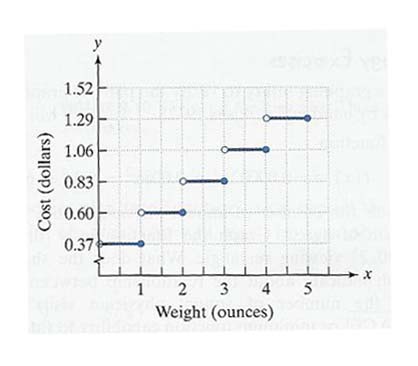 Example (cont)
(c) 	What is the cost of mailing a letter that 	weighs 1.5 ounces?
					                          This 					means that when a 					first-class letter 						weighs 1.5 ounces, 					postage costs $0.60.
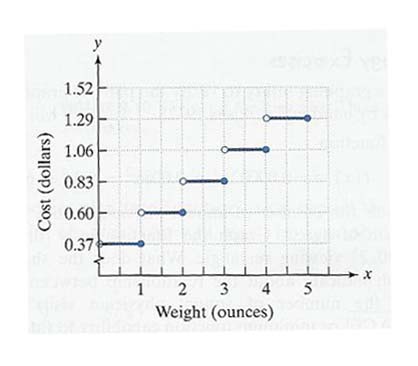 Example (cont)
(d) 	What is the cost of mailing a letter that 	weighs 1.8 ounces?
					                         This 					means that when a 					first-class letter 						weighs 1.8 ounces, 					postage costs $0.60.
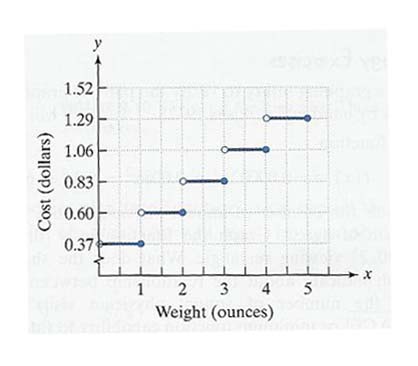 Objective 3: Example
3a.	The following is the graph of g.



	   Use the graph to find 
 
	The graph indicates that to the left of             	 the graph is at a constant height of 2.
 
	Thus,
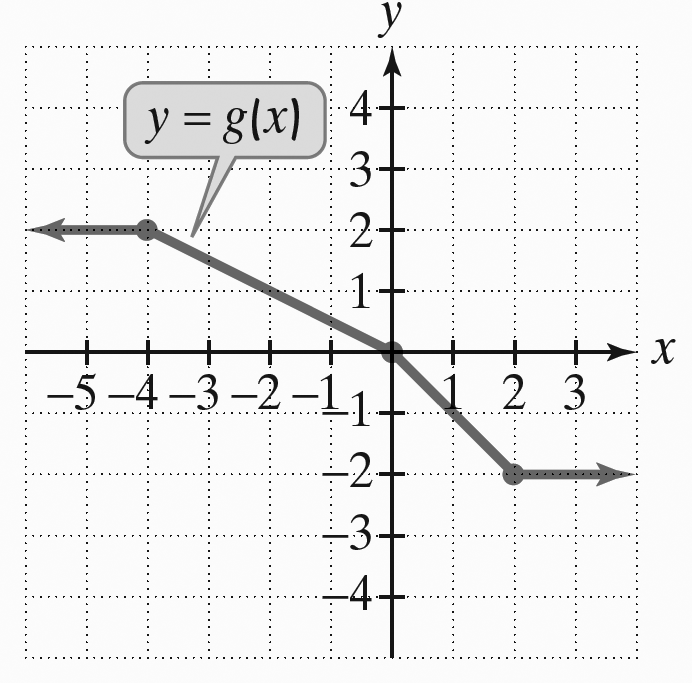 Objective 3: Example
3b.	Use the graph from Problem 3a to find 		the value of x for which 


		
	
	The height of the graph is      when
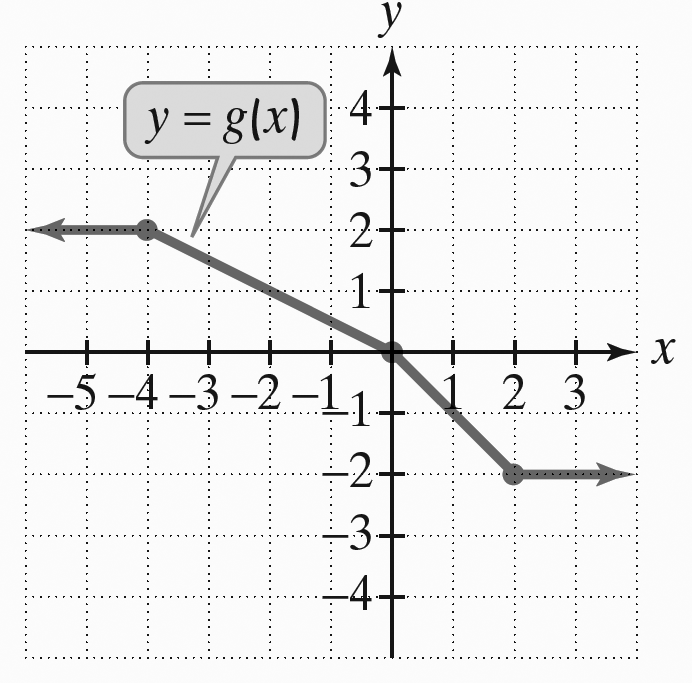 Objective 4
Identify the domain and range of a function from its graph.
Domain and Range
The graph of a function can be used to determine the function’s domain and range.
Domain:  set of inputs (found on the x axis – the collection of all x values in the graph)
Range:  set of outputs (found on the y axis – the collection of all y values in the graph)
Example
Use the graph of the function to identify its domain and range.
Example (cont)
To identify the domain, we look from the far left to the far right, identifying all the x values used. There is not a first (smallest) and there is not a last (largest)  x value (indicated by the arrows). Therefore, x takes on all values.
Example (cont)
To identify the range, we look from the bottom of the graph to the top, identifying all the y values used. There is not a lowest, (as indicated again by the arrows) but there is a highest. y takes on all values up to and including approximately  3.6.
Example (cont)
Domain            is a real number
	Range
Objective 4: Example
4.	Use the graph of the function to 	identify its domain and its range.
	Inputs on the x-axis extend from 	      excluding       to 1, including 	1. The domain is 
	Outputs on the y-axis extend from  	including       to 2, excluding 2.
	The range is
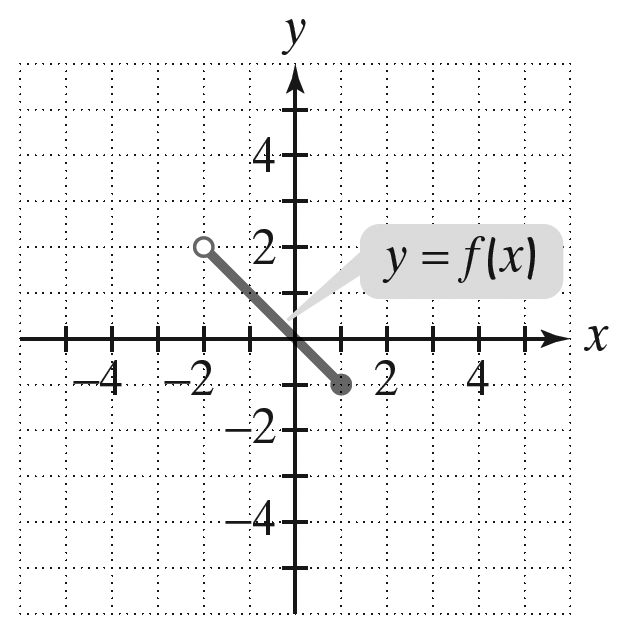